MATEMATIKA
5- sinf
MAVZU: NATURAL  SONLARNI  AYIRISH


 O‘qituvchi: Sharipova Durdona Mirazamovna
Natural  sonlarni  ayirish
ayirma
64 -  23 = 41
ayirma
kamayuvchi
ayriluvchi
SONLAR  NURIDA  AYIRISH
11- 5 = 6
13-6=7
15 - 13 = 2
X
O
I
I
I
I
I
I
I
I
I
I
I
I
I
I
I
6
7
8
9
10
11
5
2
3
4
12
0
1
13
14
15
-6
-5
-13
102- masala
Sonlar nurida M(15) nuqtani belgilang va undan  
 7 birlik chapda joylashgan T nuqtani belgilang. 
T nuqtaning sonlar nuridagi koordinatasini toping.
T
O
M
X
I
I
I
I
I
I
I
I
I
I
I
I
I
I
I
6
7
8
9
10
5
2
3
4
11
12
0
1
14
13
15
-7
Javob: T(8)
103- masala
Ayirishni amalga oshirib bo‘ladimi? Nega?
a) 654 - 444;              d) 399 - 0;
b) 0 - 42;                    e) 23 451 - 23 456.
 
Yechish:
654 – 444   ayirishni amalga oshirish uchun kamayuvchi ayiriluvchidan kichik bo‘lmasligi kerak. 
     654 > 444.
Demak, ayirishni amalga oshirib bo‘ladi.
103- masala
Ayirishni amalga oshirib bo‘ladimi? Nega?
a) 654 - 444;              d) 399 - 0;
b) 0 - 42;                    e) 23 451 - 23 456.
 
b)  0 - 42
     0 < 42 ,                ayirishni amalga oshirib bo‘lmaydi.
d)  399 - 0
     399 > 0 ,              ayirishni amalga oshirib bo‘ladi.
e)  23 451 – 23 456
     23 451 < 23 456 , ayirishni amalga oshirib bo‘lmaydi.
104- masala
Ayirishni bajaring va natijani qo‘shish amali bilan tekshiring:
a) 1 584 - 239;            e) 65 432 - 12 345;
b) 4 000 - 798;            f) 18 644 538 - 7 974 683;
d) 75 319 - 8 642;      g) 200 000 000 - 88 748 345.

Namuna: 2158 - 599 = 1559;  1559 + 599 = 2158.

Demak, ayirish to‘g‘ri bajarilgan.
YECHISH
e) 65 432 - 12 345 = 53 087
 tekshirish:    53 087 + 12 345 = 65 432
f) 18 644 538 - 7 974 683 = 10 669 855
tekshirish: 10 669 855 + 7 974 683 = 18 644 538 
g) 200 000 000 - 88 748 345 = 111 251 655
tekshirish: 111 251 655 + 88 748 345  = 200 000 000
105- masala
“Lasetti” avtomobili “Neksiya” avtomobilidan              a) qanchaga uzun? b) qanchaga baland? (2-rasm).
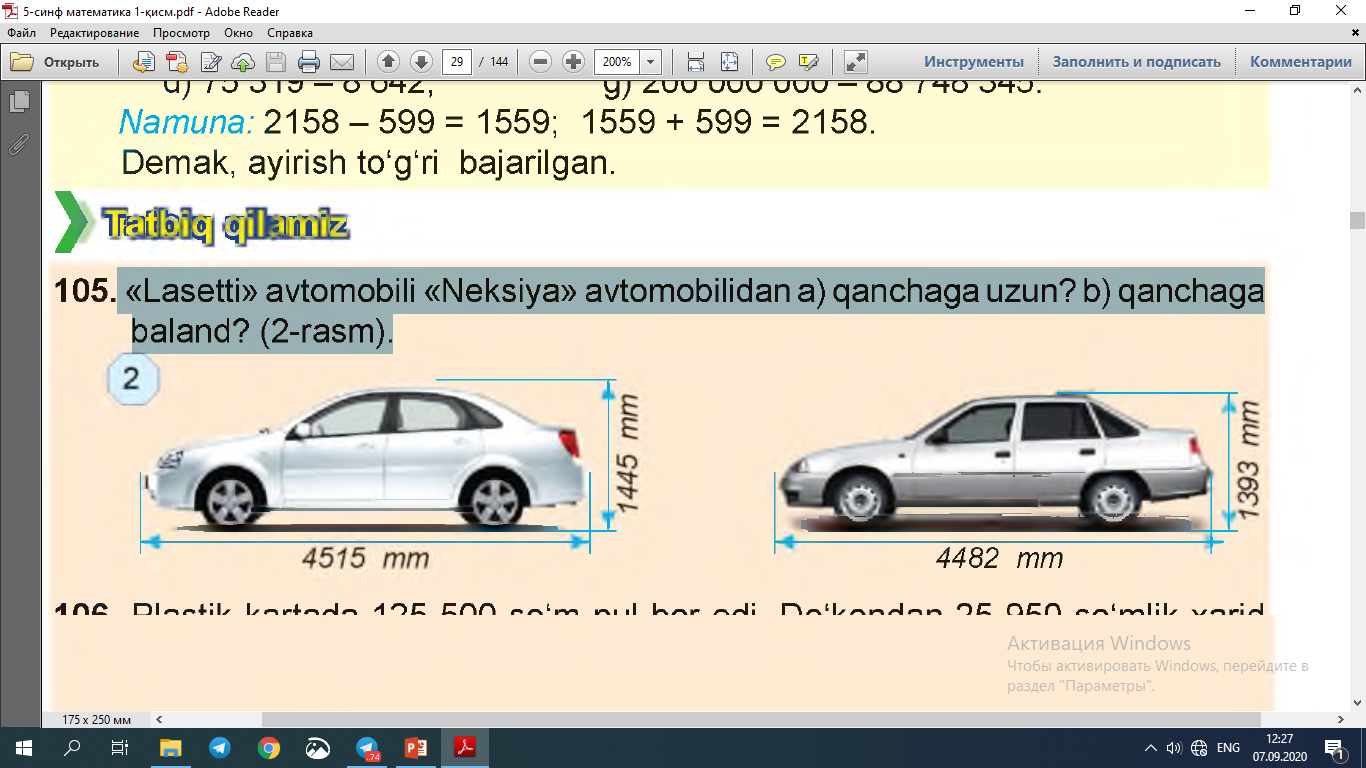 4515
1445
-
-
1393
4482
Javob: 33 mm va 52 mm
52
33
106- masala
Plastik kartada 125 500 so‘m pul bor edi. Do‘kondan 25 950 so‘mlik xarid amalga oshirildi. Kartada necha so‘m pul qoldi?
107- masala
Avtomobil 1050 km masofani bosib o‘tishi lozim. Agar u birinchi kuni 685 km yurgan bo‘lsa, yana necha km yo‘l yurishi kerak?
Mustaqil  bajarish  uchun  topshiriqlar:
Darslikning   13- betidagi 
 68-, 69-, 70- masalalarni  yechish.
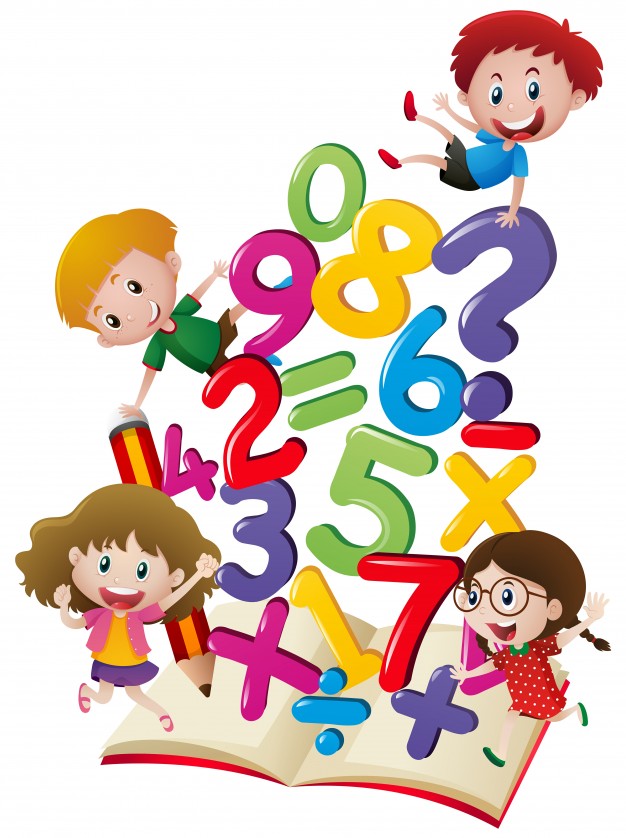